Revision: Circles
Intelligent Practice
Silent 
Teacher
Narration
Your Turn
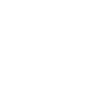 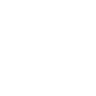 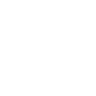 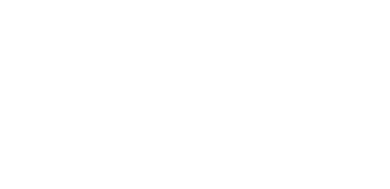 Practice
Worked Example
Your Turn
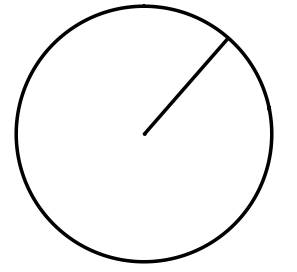 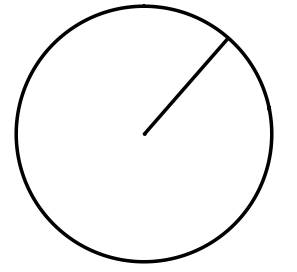 80cm
8cm
Circumference =



Area =
Circumference =



Area =
@mrbartonmaths
1. A circle has a diameter of 10cm.
     What is its circumference?

2. A circle has a radius of 10cm.
     What is its circumference?

3. A circle has a radius of 10cm.
     What is its area?

4. A circle has an area of 10cm2.
     What is its radius?

5. A circle has an circumference of 10cm.
     What is its radius?

6. A circle has an circumference of 20cm.
     What is its radius?

7. A circle has an area of 20cm.
     What is its diameter?

8. A circle has an area of 40cm2.
     What is its diameter?
9. A semi-circle has an area of 40cm2.
     What is its diameter?

10. A semi-circle has an area of 40cm2.
     What is its arc length?

11. A semi-circle has an area of 40cm2.
     What is its perimeter?

12. A semi-circle has an arc length of 40cm.
     What is its perimeter?

13. A semi-circle has a perimeter of 40cm.
     What is its diameter? 

14. A semi-circle has a perimeter of 40cm.
     What is its arc length? 

15. A circle has a circumference of 40cm
     What is its area?

16. A circle has an area of 40cm2
     What is its circumference?
@mrbartonmaths
1. A circle has a diameter of 10cm.
     What is its circumference? 31.42cm

2. A circle has a radius of 10cm.
     What is its circumference? 62.83cm

3. A circle has a radius of 10cm.
     What is its area? 314.16cm2

4. A circle has an area of 10cm2.
     What is its radius? 5.64cm

5. A circle has an circumference of 10cm.
     What is its radius? 1.59cm

6. A circle has an circumference of 20cm.
     What is its radius? 3.18cm

7. A circle has an area of 20cm.
     What is its diameter? 5.05cm

8. A circle has an area of 40cm2.
     What is its diameter? 7.14cm
9. A semi-circle has an area of 40cm2.
     What is its diameter? 10.09cm

10. A semi-circle has an area of 40cm2.
     What is its arc length? 15.85cm

11. A semi-circle has an area of 40cm2.
     What is its perimeter? 25.95cm

12. A semi-circle has an arc length of 40cm.
     What is its perimeter? 65.46cm

13. A semi-circle has a perimeter of 40cm.
     What is its diameter? 15.56cm

14. A semi-circle has a perimeter of 40cm.
     What is its arc length? 24.44cm

15. A circle has a circumference of 40cm
     What is its area? 127.32cm2

16. A circle has an area of 40cm2
     What is its circumference? 22.42cm